Spojevi Sumpora i sumporna kiselina
Matej Jakopec, Josipa Kolonić 8.a
OŠ Šećerana 2014
Mentor: Brankica Murk
Sadržaj
Sumporov trioksid (SO3)

Sumporna kiselina (H2SO4)

Jakost kiselina

Mjere opreza pri radu s kiselinama
Sumporov trioksid
Nastaje reakcijom Sumporova dioskida s kisikom
   SO2   +   O2     SO3

  2SO2   +   O2     2SO3

  Otrovan i bezbojan plin oštrog mirisa
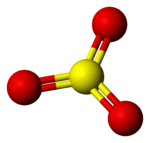 Sumporna kiselina
Nastaje reakcijom sumporova trioksida s vodom
   SO3   +   H2O     H2SO4

  Gusta uljasta tekućina
  Među najjačim kiselinama
  Higroskopna tvar – oduzima drugim tvarima vodu
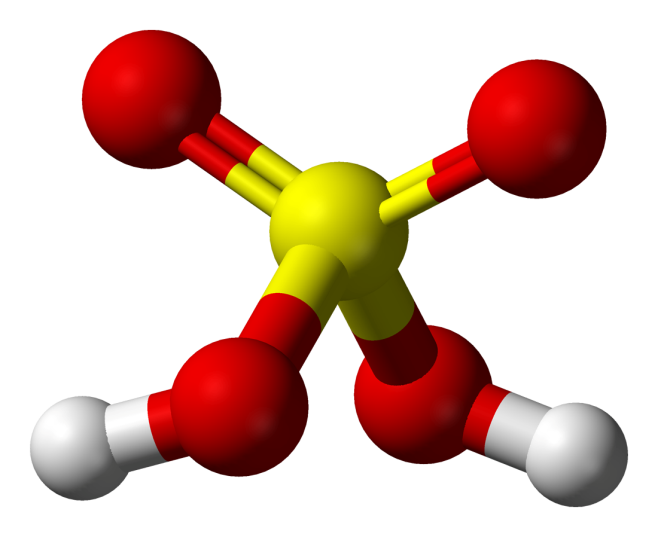 Sumporna kiselina ima jako široku primjenu
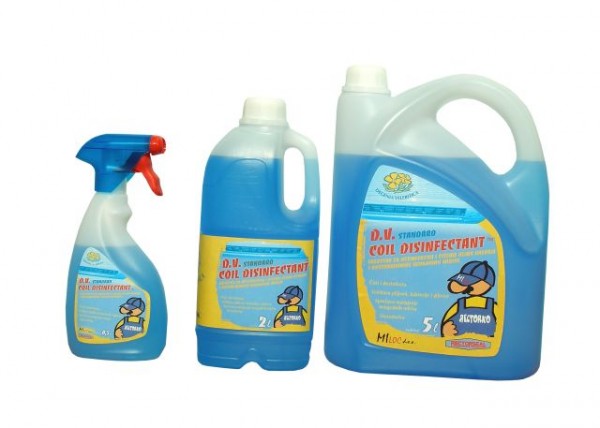 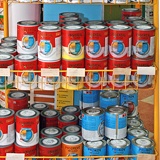 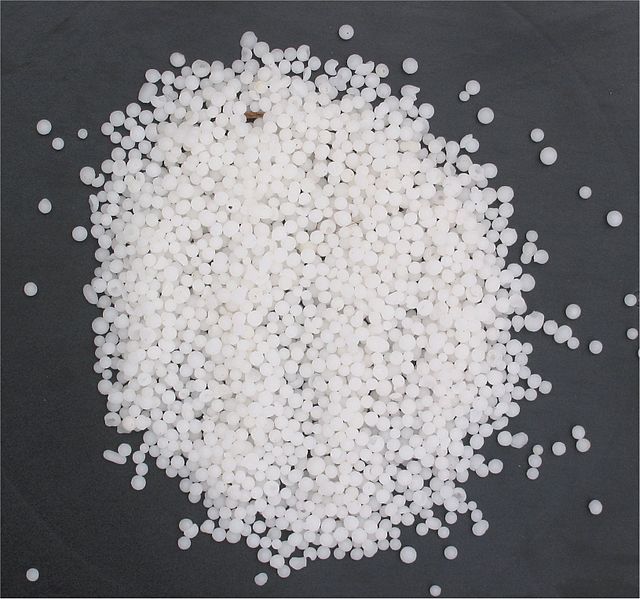 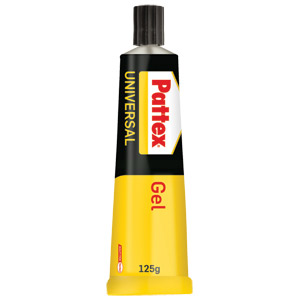 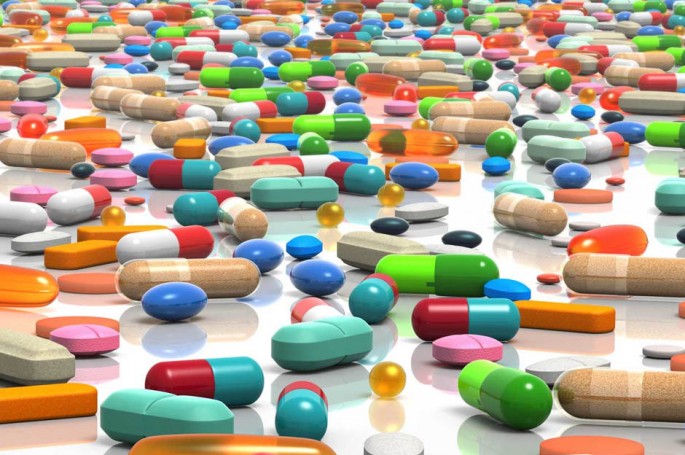 Jakost kiselina
Kiseline u vodi Disociraju na vodikove ione i ione kiselinskog ostatka

HCl  H+ + Cl-
Oksonijev ion nastaje povezivanjem vodikovih iona s molekulama vode

   H +   +   H 2 O     H 3 O +

  Jakost kiselina se određuje po
broju molekula koje se razlože na ione
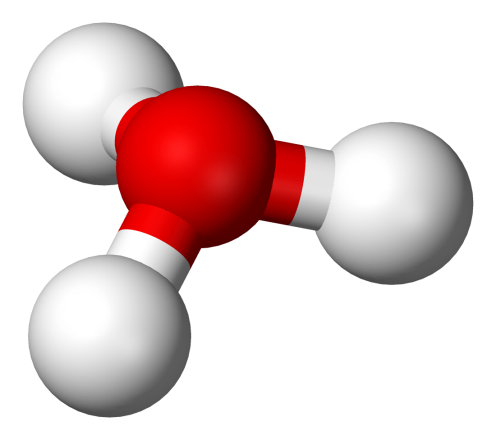 Mjere opreza pri radu s kiselinama
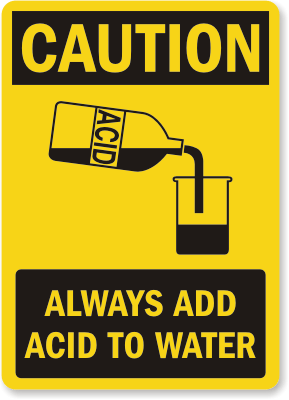 Uvijek dodajemo kiselinu u vodu (KuV), nikad vodu u kiselinu (VuK)


Kada bi se obratno razrjeđivalo došlo bi do prskanja kiseline
Pri radu s kiselinama jako je važno nositi:
 -zaštitno odijelo
 -zaštitne rukavice
 -zaštitne naočale
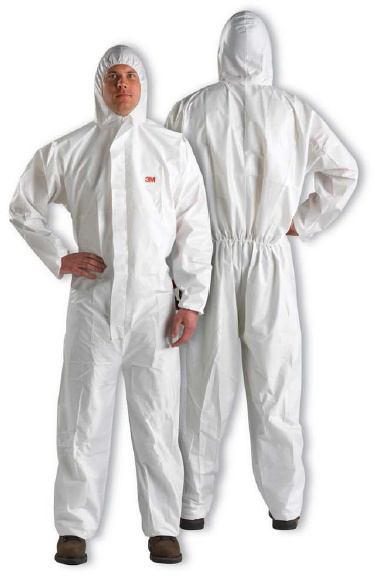 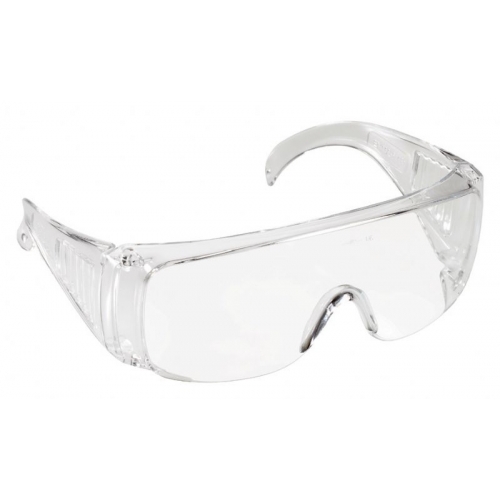 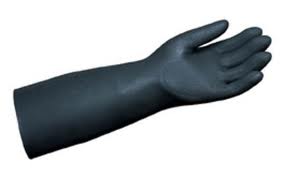 Kviz
1. Kako nastaje SO3 ?
 SO2   +   O2     SO3  
    2. Koja je formula sumporne kiseline i navedi njezina svojstva?
 H2SO4 uljasta tekućina, među najjačim kiselinama i higroskopna je tvar
   3. Nabroji dvije slabe kiseline?
 Sumporasta(H2SO3) i ugljična (H2CO3)
Literatura
U svijetu kemije 8,Đ. Kocijan, M. Petković, Roko Vladušić 1. izdanje Zagreb 2014.
Wikipedija: sumporov(vi)oksid
                                       Sumporna kiselina
Slike: Sumporov trioskid
                             sumporna kiselina
                             Proizvod1
                             Zaštitno odijelo
                             Gnojivo                               
                             Upozorenje
                             Oksonijev ion
                              Ljepilo
                              Boje
                              Lijekovi
                              Zaštitne naočale
                              Zaštitne rukavice